CHÀO MỪNG CÁC EM 
ĐẾN VỚI TIẾT TIẾNG VIỆT
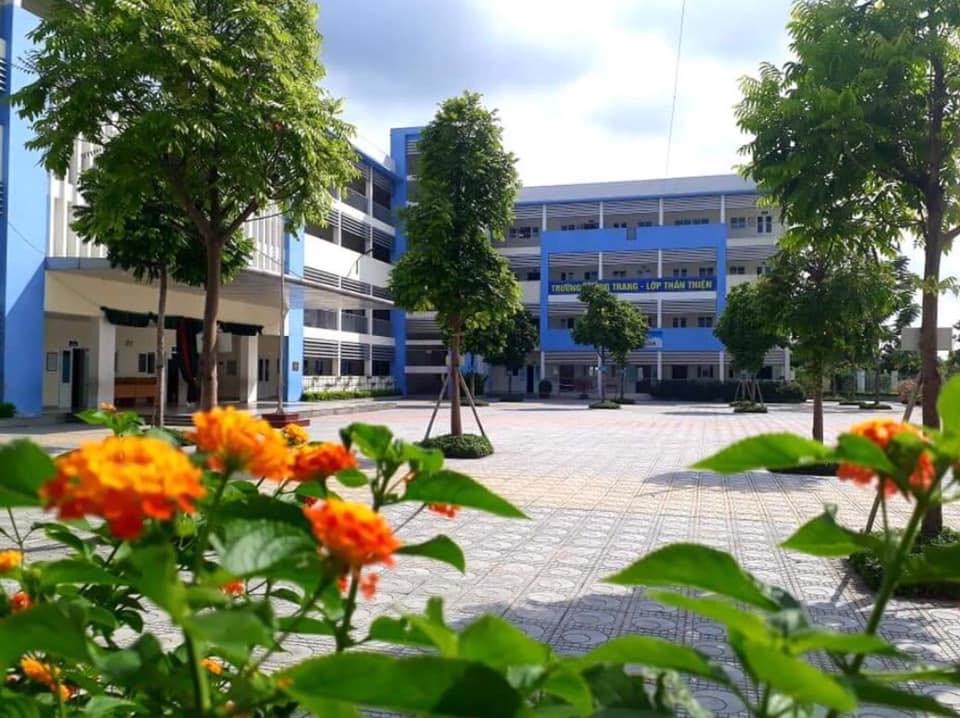 T H Đ G
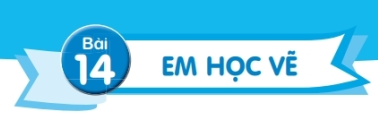 Luyện từ và câu
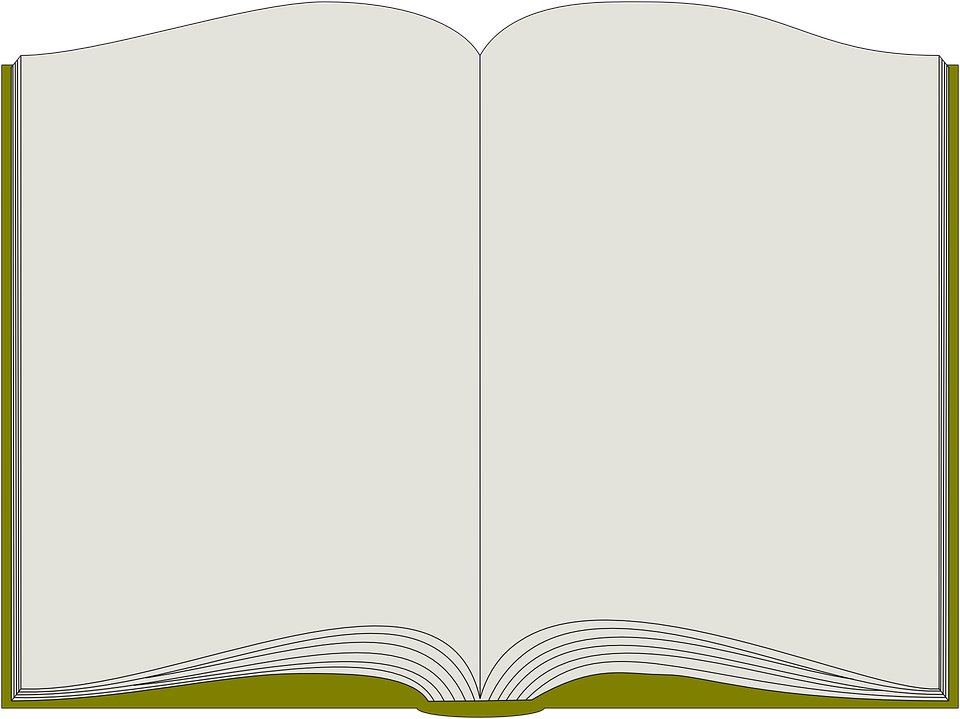 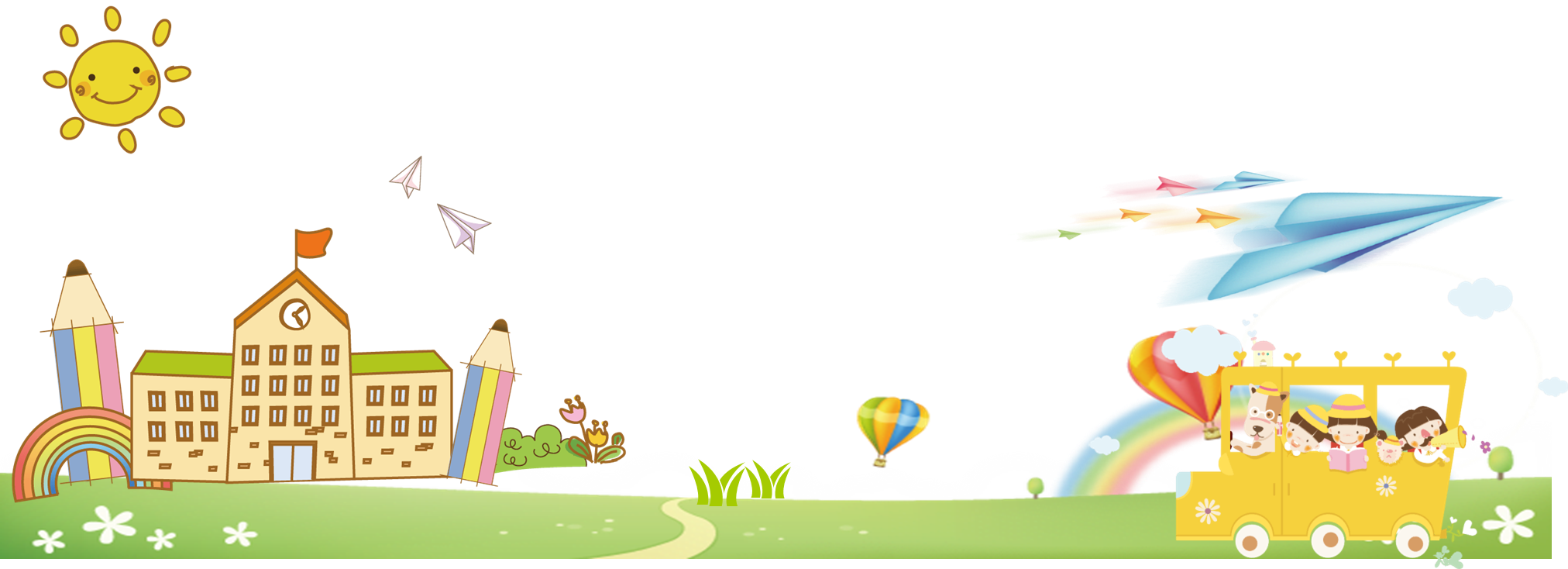 Luyện tập từ ngữ chỉ sự vật
Dấu chấm, dấu chấm hỏi.
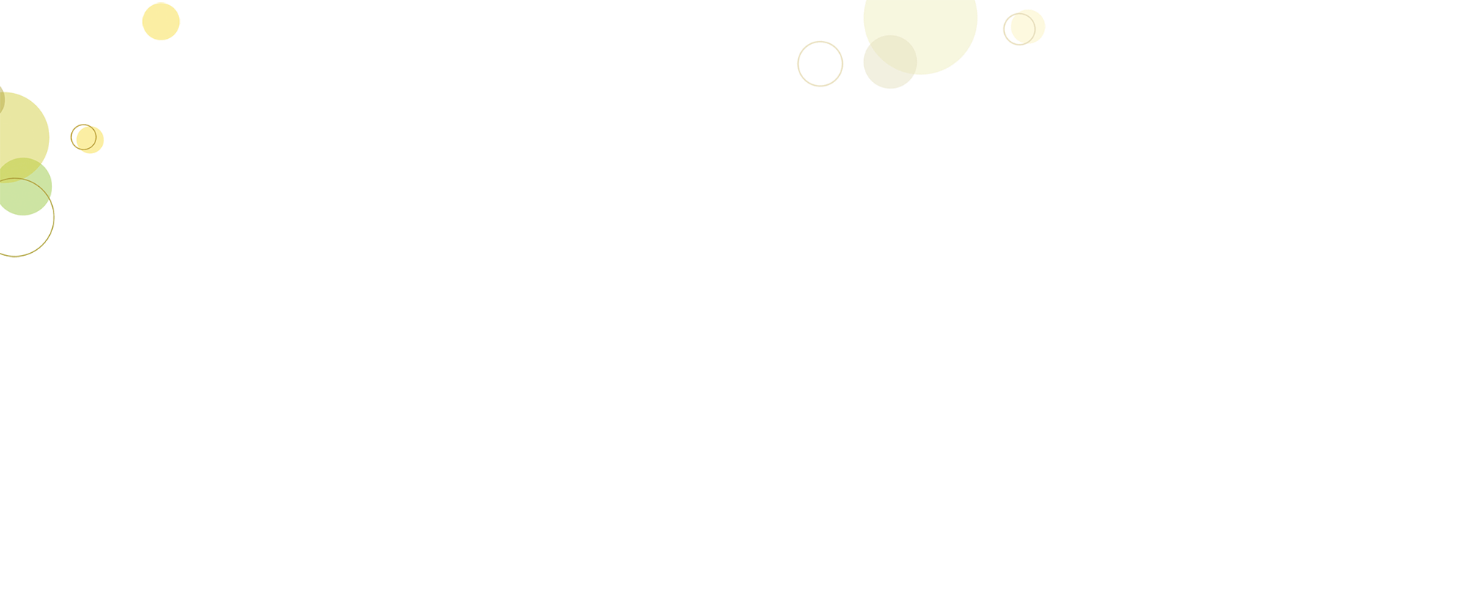 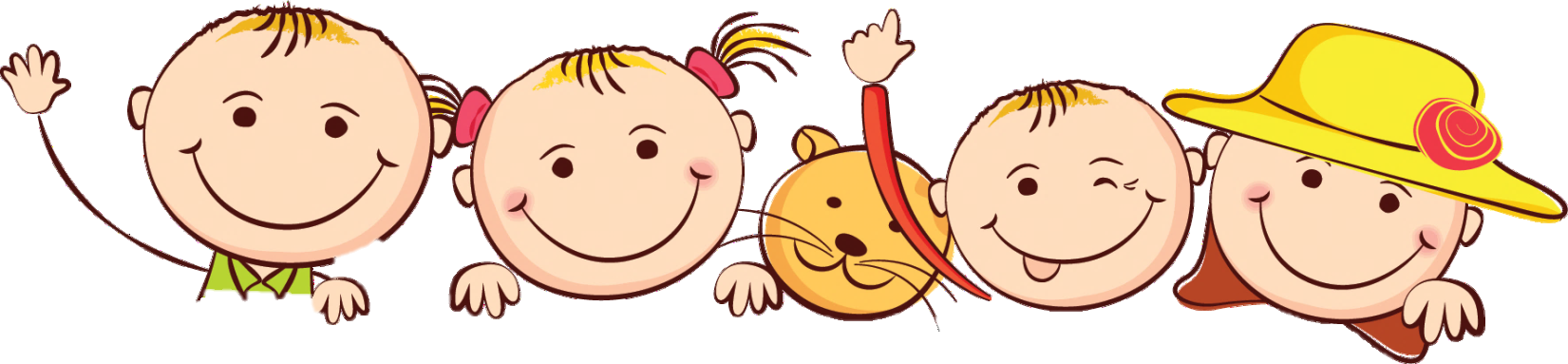 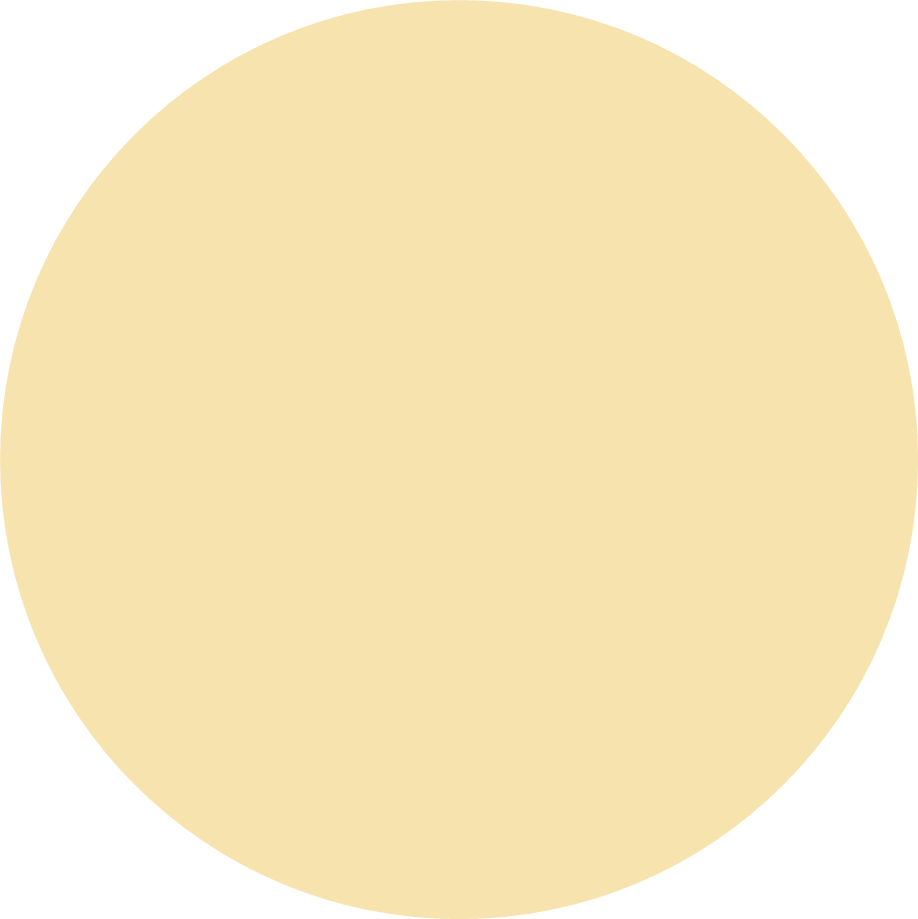 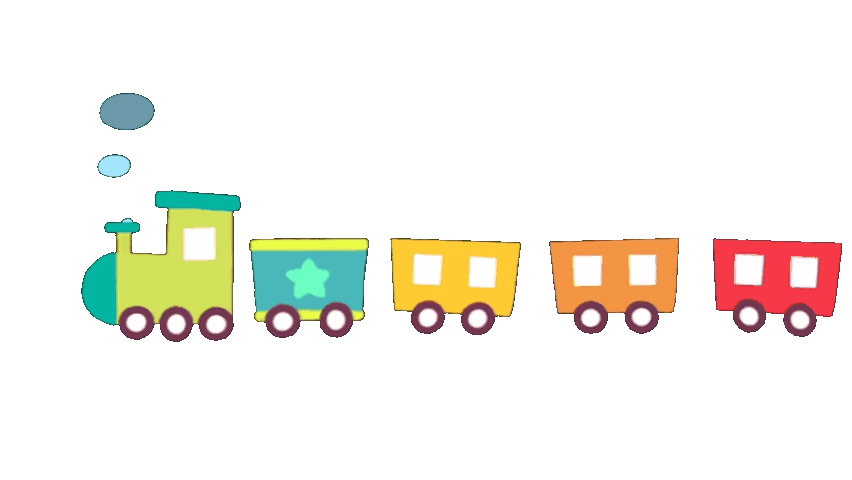 Khởi động
Trong các từ sau, từ nào chỉ sự vật?
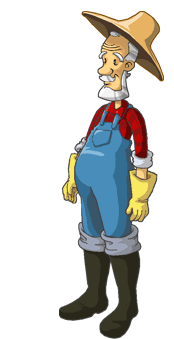 B :  vẽ
A : bút chì
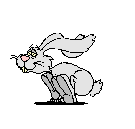 D : nhảy múa
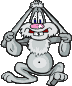 C : xinh xắn
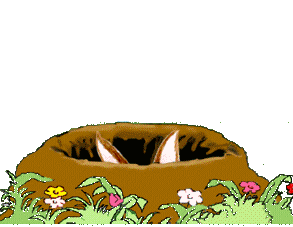 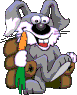 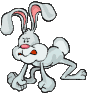 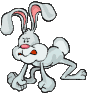 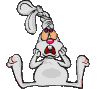 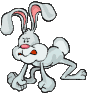 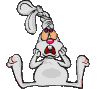 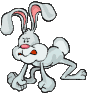 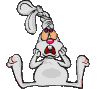 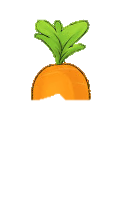 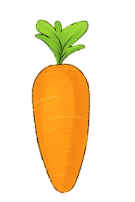 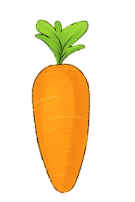 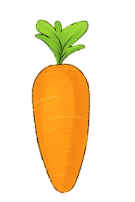 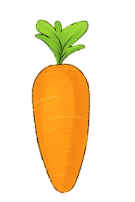 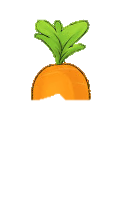 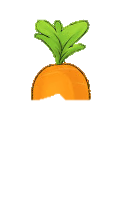 A                     B                     C                     D
Những từ nào dưới đây là từ chỉ 
đặc điểm?
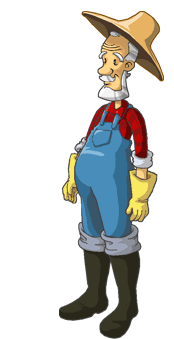 A : bút màu
B : hoa tím
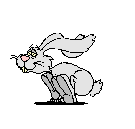 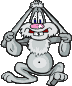 C : cục tẩy
D : đỏ rực
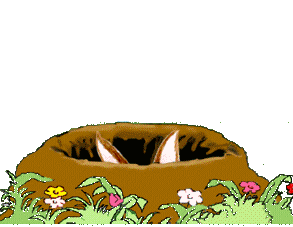 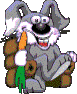 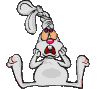 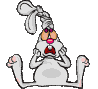 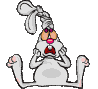 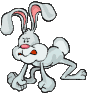 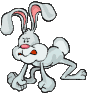 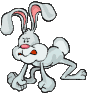 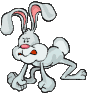 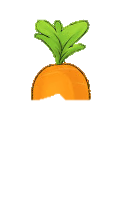 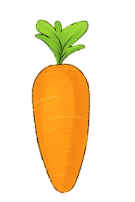 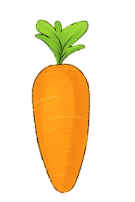 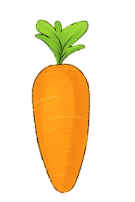 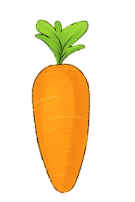 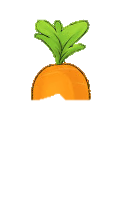 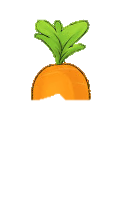 A                        B                          C                         D
Lan là một cô bé hiếu thảo
Dấu câu nào phù hợp để điền vào ô trống?
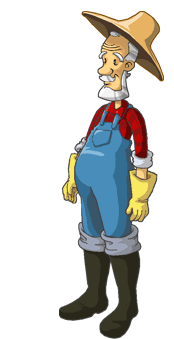 A : dấu chấm hỏi
B : dấu chấm
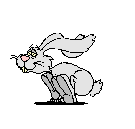 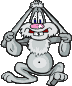 C : dấu phẩy
D : dấu chấm than
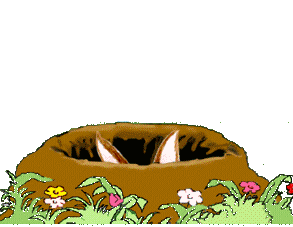 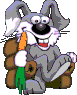 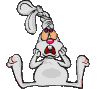 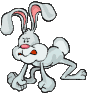 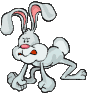 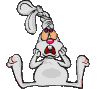 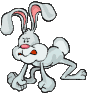 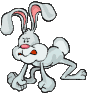 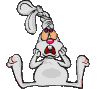 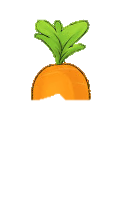 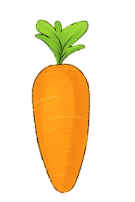 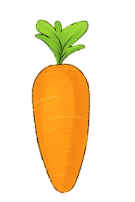 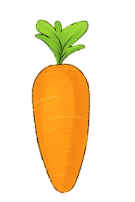 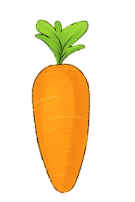 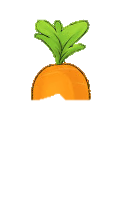 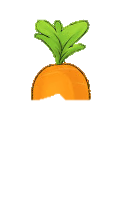 A                          B                         C                         D
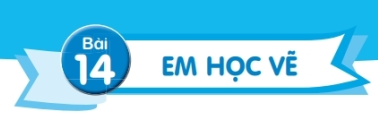 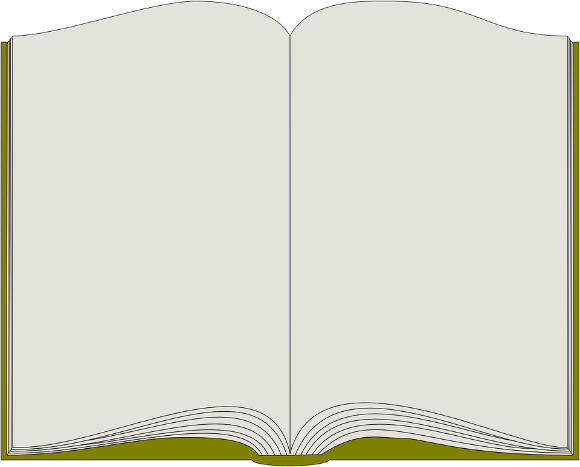 Luyện tập
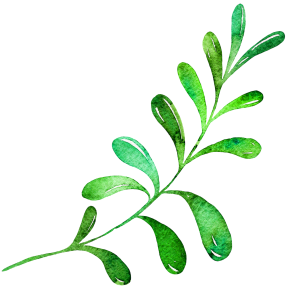 1. Nói tên các đồ dùng có ở góc học tập.
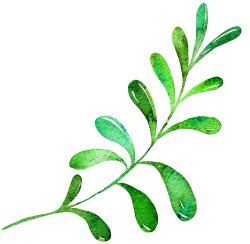 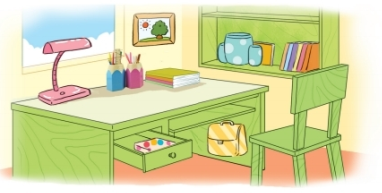 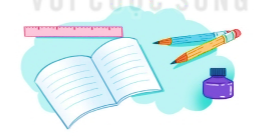 Thảo luận
 nhóm 2
cái bàn, cái ghế, cái đèn bàn, chiếc cặp sách, cái giá sách, cái cốc, sách, bút, kéo,...
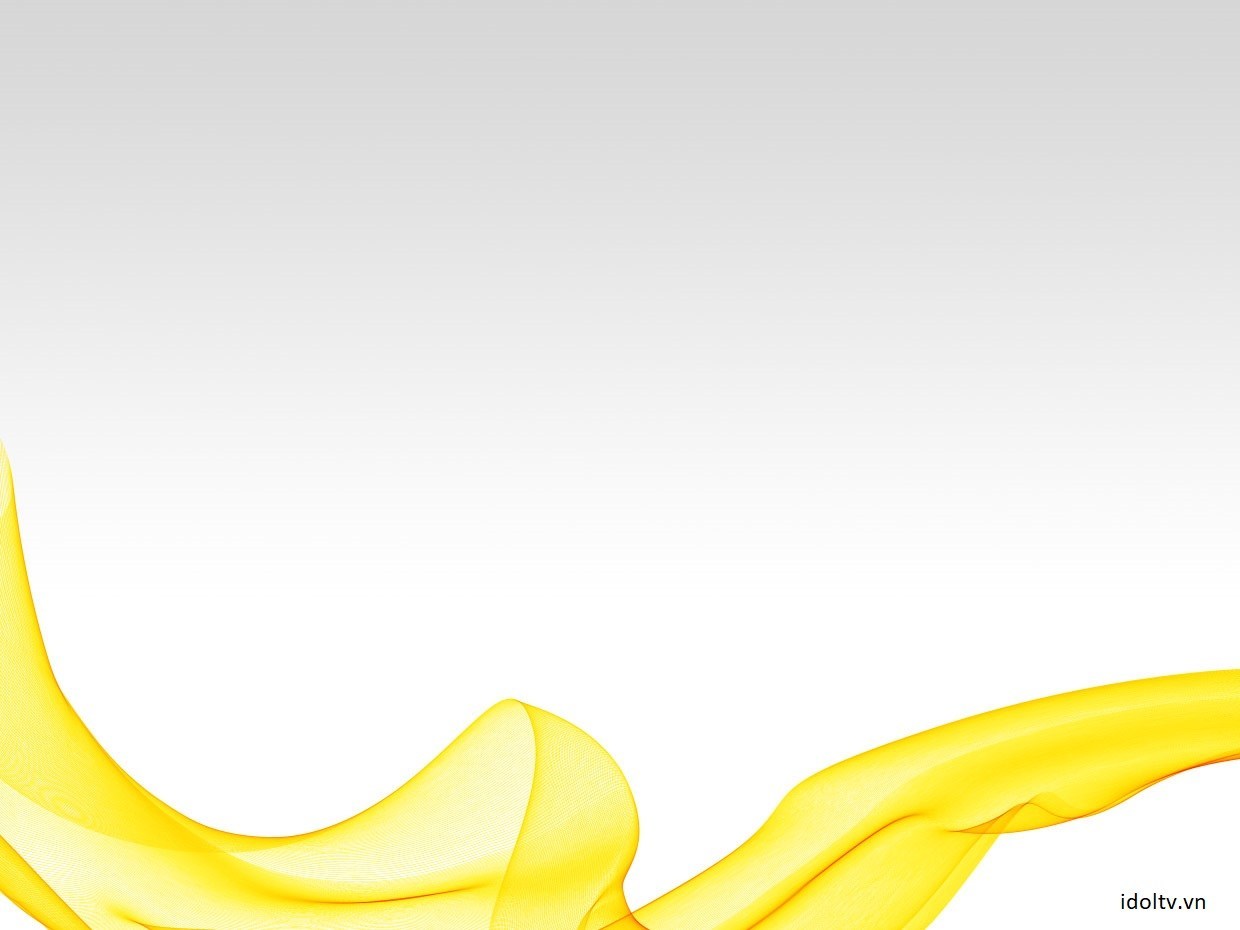 2. Đặt một câu nêu công dụng của một đồ dùng học tập.
Thảo luận nhóm 2
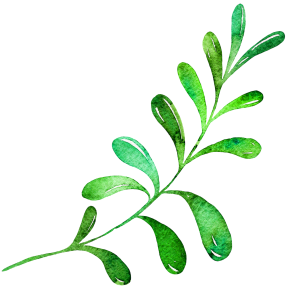 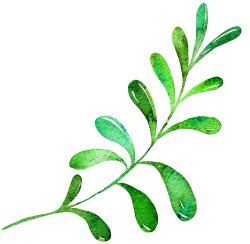 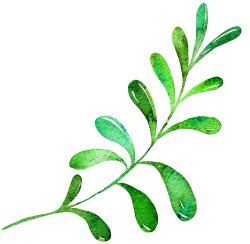 3.Chọn dấu chấm hoặc dấu chấm hỏi thay cho ô vuông.
?
Bút chì: - Tẩy ơi, cậu giúp tớ một chút được không
?
Tẩy: - Cậu muốn tớ giúp gì nào
.
Bút chì: - Tớ muốn xoá hình vẽ này
.
Tẩy: - Tớ sẽ giúp cậu
.
Bút chì: - Cảm ơn cậu
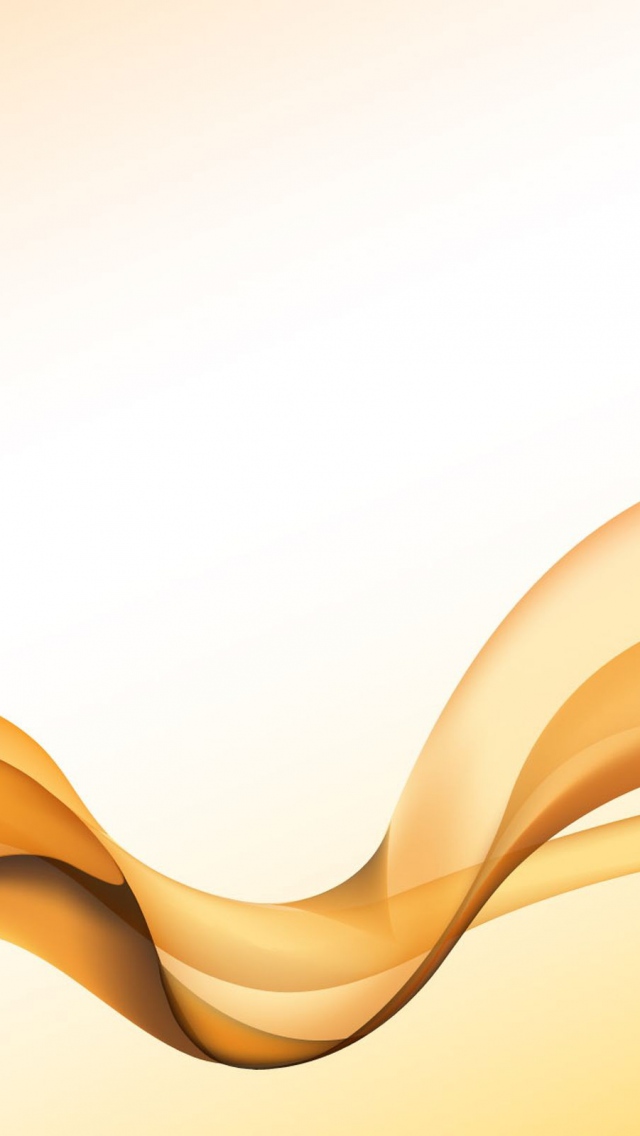 VẬN DỤNG
Tìm thêm các từ chỉ sự vật khác khác.
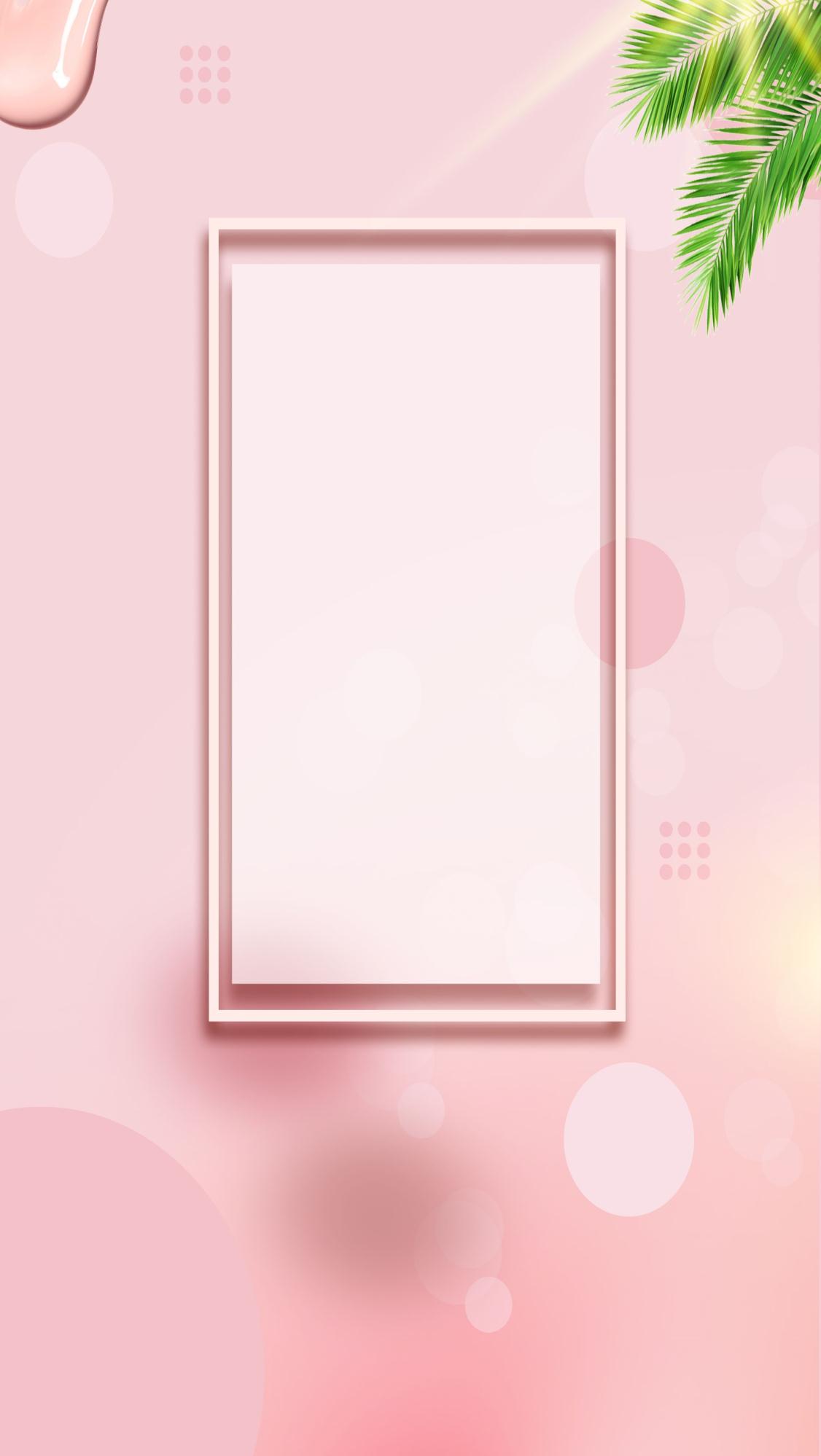 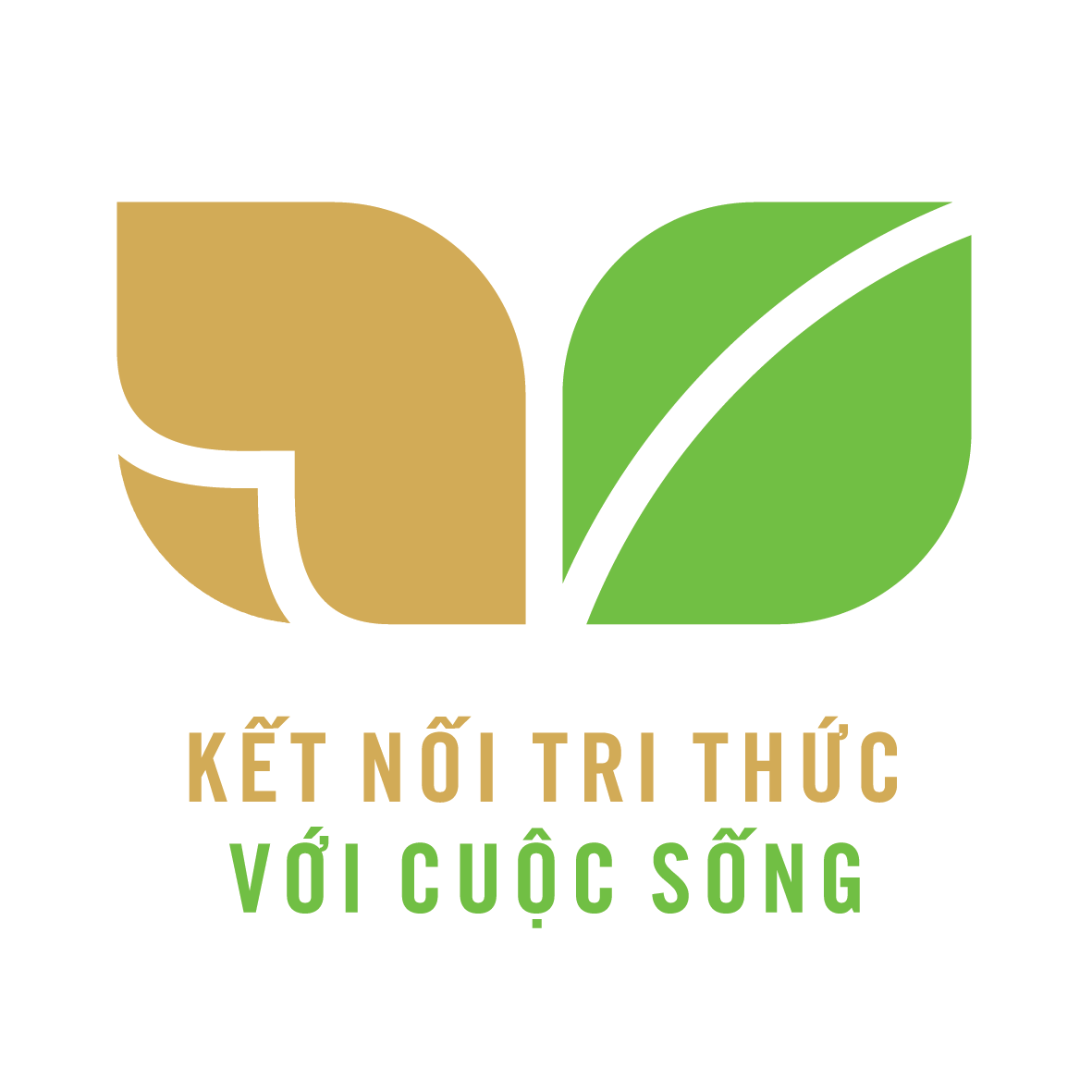 CỦNG CỐ
- Hôm nay, em đã học những nội dung gì?
- Nêu cảm nhận sau tiết học?
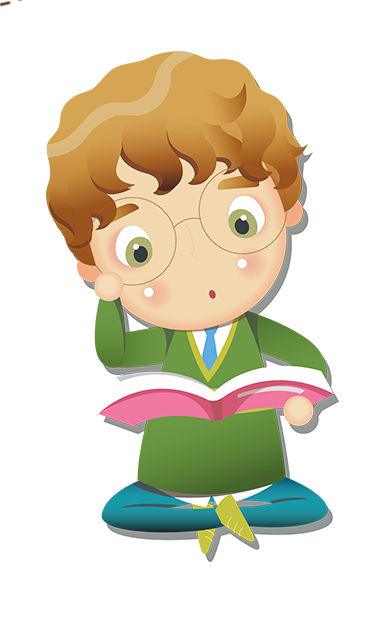